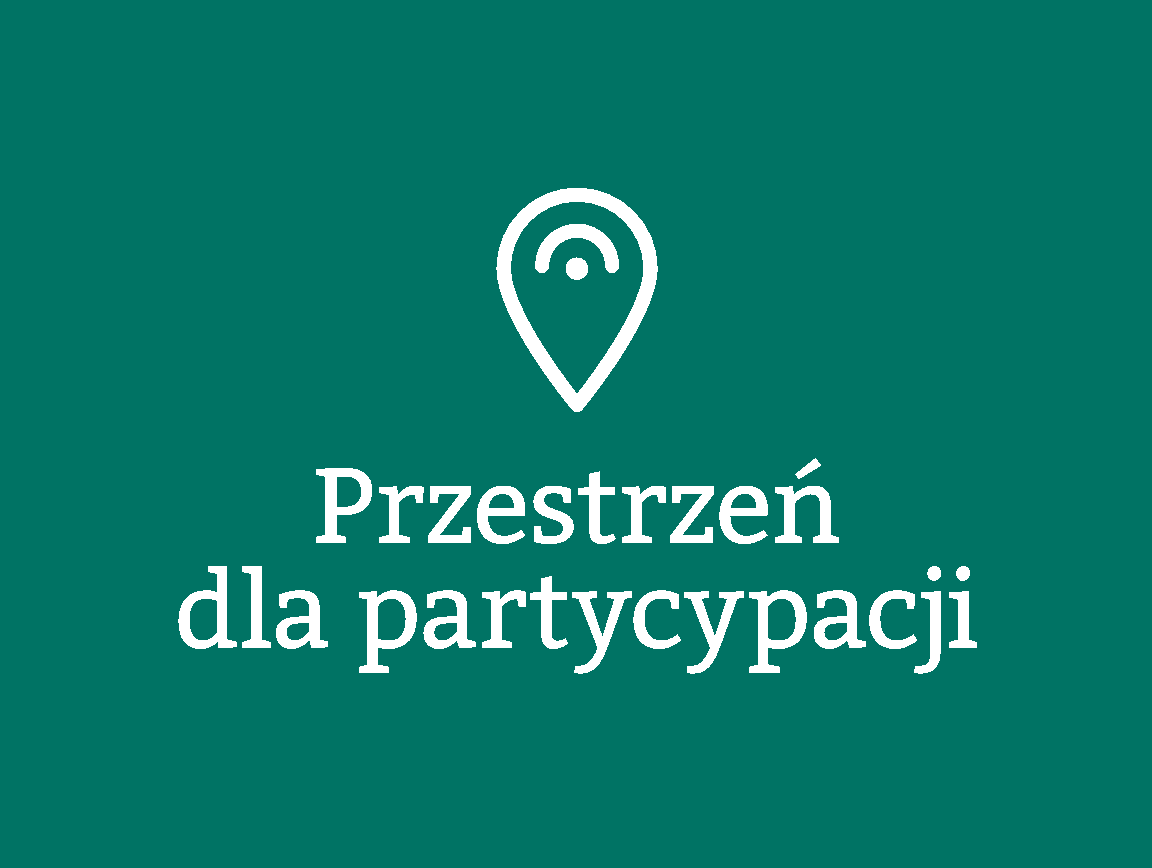 Katowice 06-09-2016
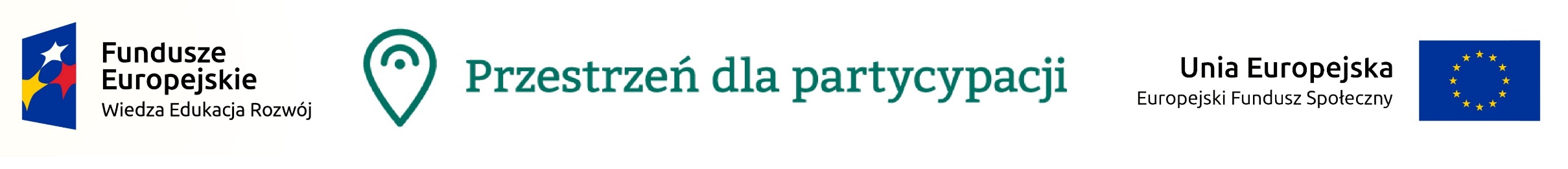 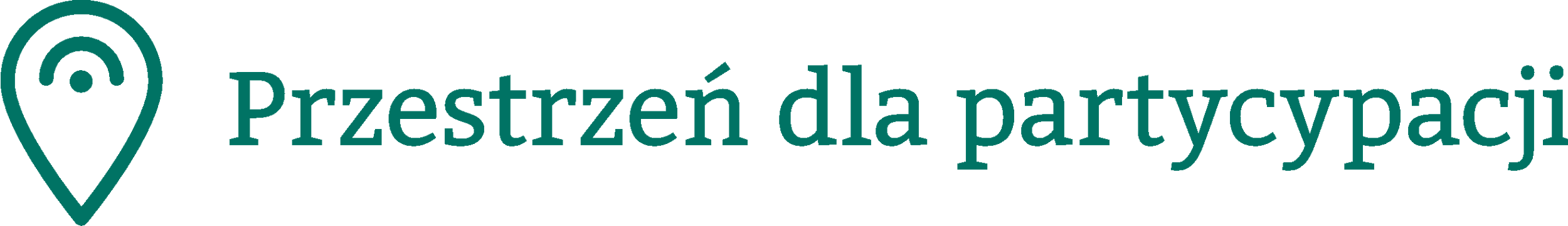 Cel projektu
Usprawnienie procesów inwestycyjno – budowlanych i planowania przestrzennego, Wiedza Edukacja Rozwój
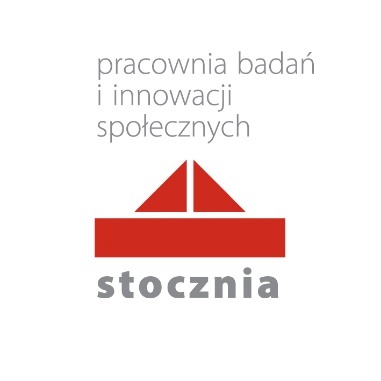 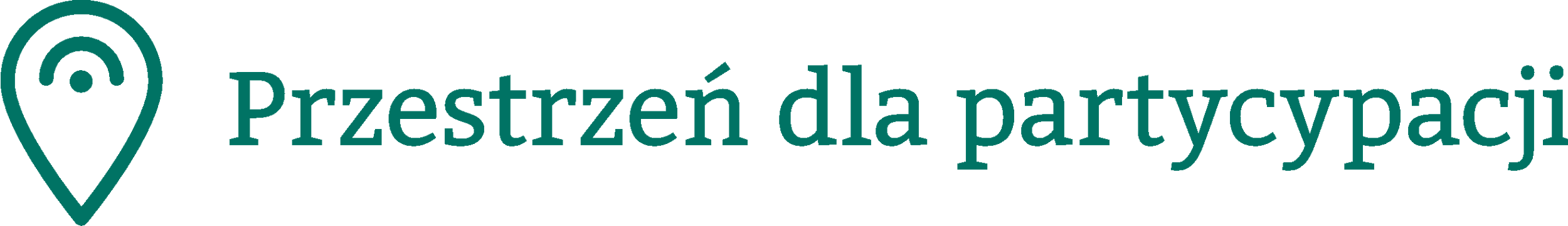 Pracownia Badań i Innowacji Społecznych “Stocznia”
Działamy od 2009 roku na szczeblu lokalnym i ogólnopolskim. 
Gromadzimy i upowszechniamy wiedzę na temat partycypacji (m. in. za pomocą portalu partycypacjaobywatelska.pl).
Tworzymy przestrzeń do wymiany doświadczeń i uczenia się od siebie pomiędzy przedstawicielami administracji publicznej, organizacji pozarządowych i innych zainteresowanych osób (m.in. poprzez seminaria i Fora Praktyków Partycypacji).
Wspieramy samorządy lokalne i instytucje w projektowaniu i realizacji procesów partycypacyjnych (np. konsultacji społecznych, budżetu partycypacyjnego).
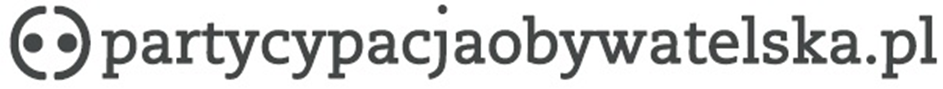 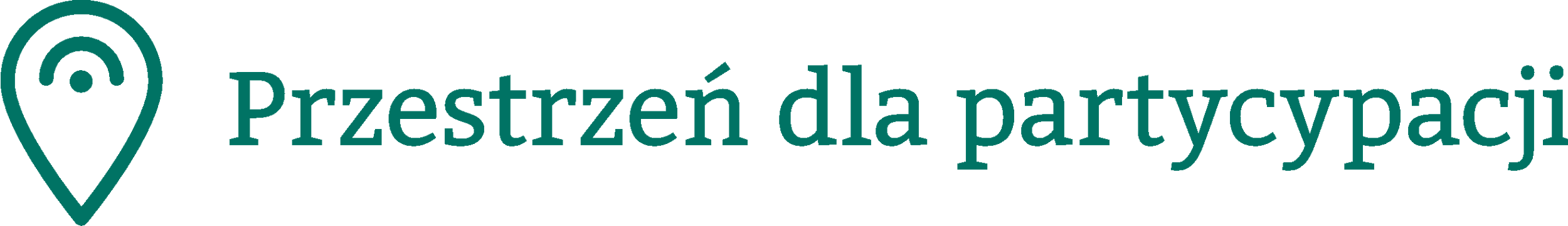 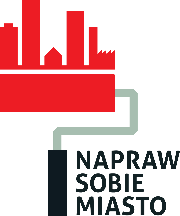 Fundacja Napraw Sobie Miasto – kim jesteśmy?
Od 2012 r. zajmujemy się zagospodarowaniem i funkcjonowaniem przestrzeni miejskiej oraz zarządzaniem urbanistycznym opartym na idei włączenia w proces planowania jej właścicieli, zarządców, mieszkańców oraz użytkowników.
Zespół fundacji tworzą: urbaniści, architekci, socjolodzy miasta, organizatorzy społecznościowi, inżynierowie transportu, analitycy biznesowi, projektanci informacji wizualnej.
Realizowaliśmy lub realizujemy projekty na terenie m. in.: Katowic, Dąbrowy Górniczej, Cieszyna, Rybnika, Żor, Chorzowa, Bochni i Warszawy.
www.naprawsobiemiasto.eu
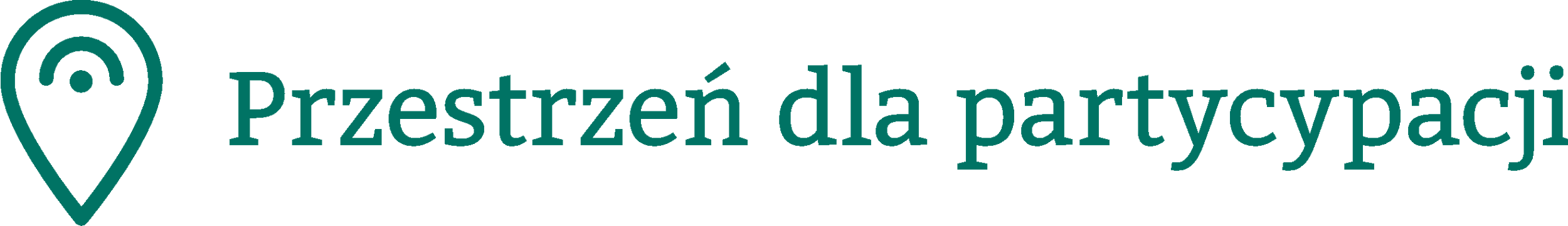 Co otrzymam?
2 dni szkoleniowe dotyczące procesu konsultacji społecznych,
Pomoc ekspertów przy opracowaniu Indywidulanego Programu Konsultacji (IPK) zgodnie ze wzorem,
Obecność eksperta w trakcie realizacji procesów ustalonych w IPK i podsumowanie przeprowadzonego procesu,
Konsultacje e-mail i telefoniczne podczas trwania całego procesu.

Opracowanie Indywidualnego Programu Konsultacji jest podstawą do przyznania grantu do kwoty 20 000,00 PLN.
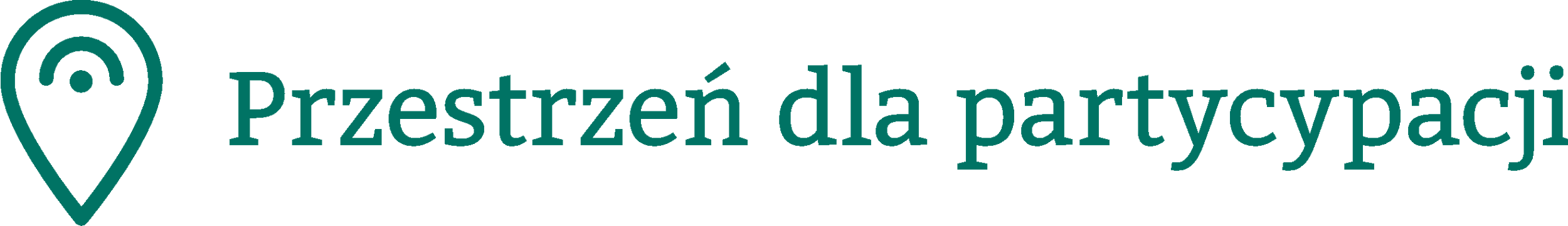 Na co mogę przeznaczyć przyznany grant?
Kampania informacyjna,
Moderator spotkań/ warsztatów z mieszkańcami, 
Przygotowanie raportu po konsultacjach,
Zakup środków trwałych na potrzeby realizacji spotkań/ warsztatów np. rzutnik.
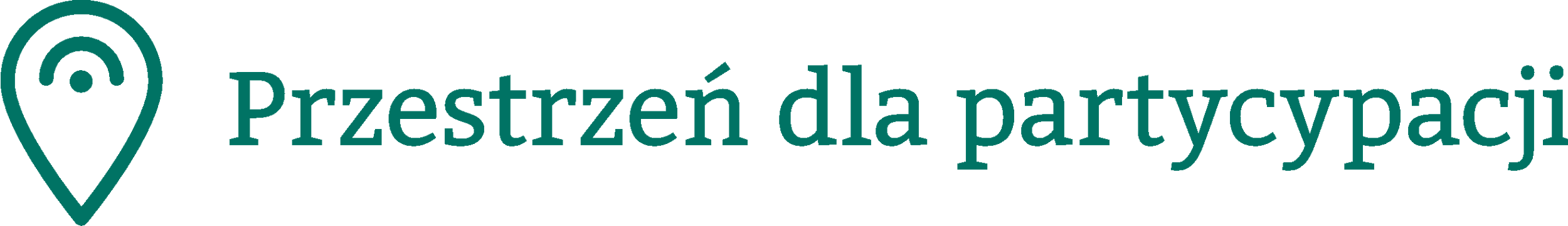 Co muszę zrobić?
Posiadać uchwałę inicjującą przystąpienie do opracowania MPZP, lub do trzech miesięcy od przystąpienia do programu uchwalić ją,
Nie korzystać z innego wsparcia w ramach programu PO WER,
Oddelegować jednego pracownika-koordynatora odpowiedzialnego za przeprowadzenie procesu,
Podpisać deklarację współpracy po przystąpieniu do programu,
Podpisać umowę przy przyznawaniu grantu,
Do połowy 2018 roku zamknąć etap opracowywania MPZP, na który przeznaczony był grant,
Przygotować sprawozdanie z przeprowadzonego procesu.